我的神我敬拜祢
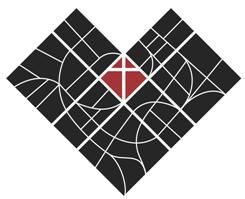 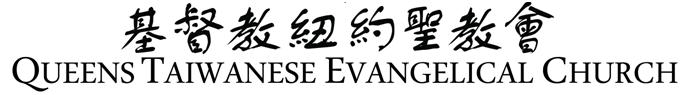 我的神我敬拜祢
<姐妹> 我的神我要敬拜你
    我的心深深地愛你 
在你的座前   
我思想你恩典 
    我的心讚美敬拜你
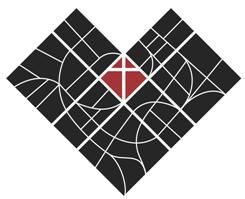 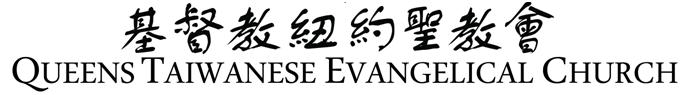 我的神我敬拜祢
<副歌>你是我心靈的滿足
    你是我唯一的喜樂 
在你的座前
 我思想你恩典
     我的神我要敬拜你
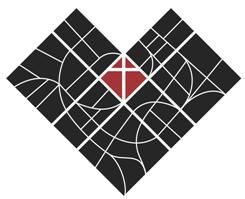 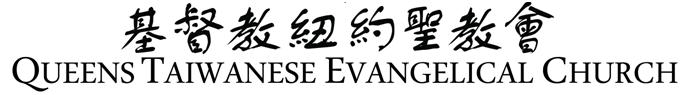 我的神我敬拜祢
<兄弟> 我的神我要敬拜你
    我的心深深地愛你 
在你的座前   
我思想你恩典 
    我的心讚美敬拜你
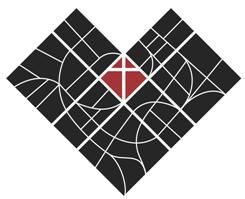 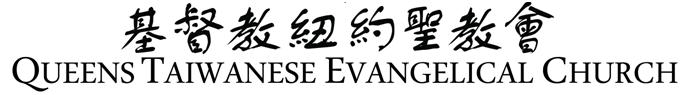 我的神我敬拜祢
<一起> 我的神我要敬拜你
    我的心深深地愛你 
在你的座前   
我思想你恩典 
    我的心讚美敬拜你
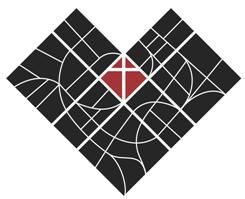 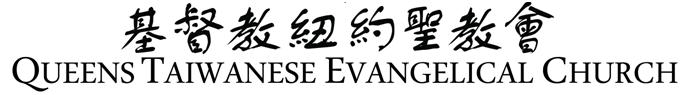